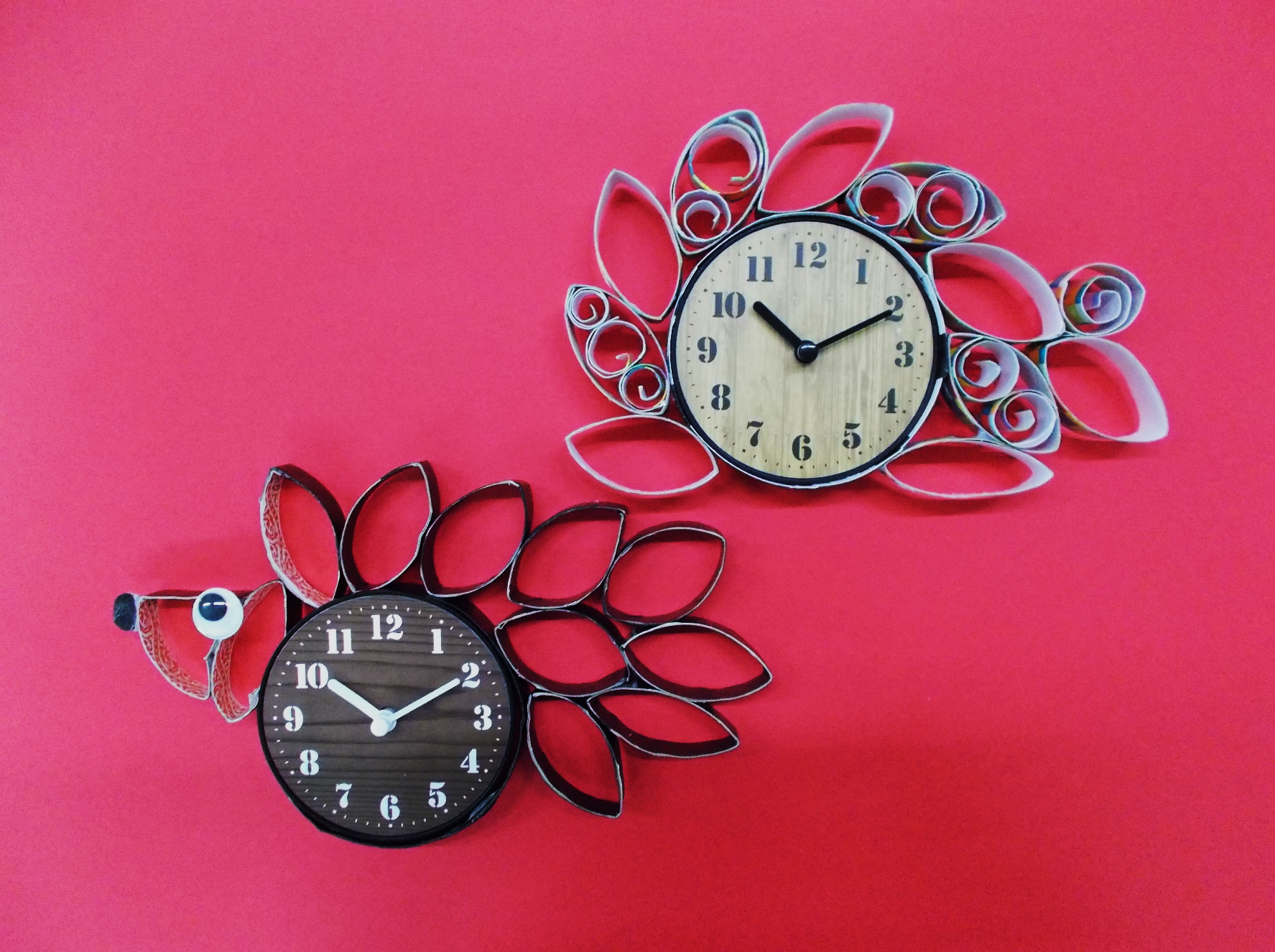 ヤングスクエア
絵本の世界
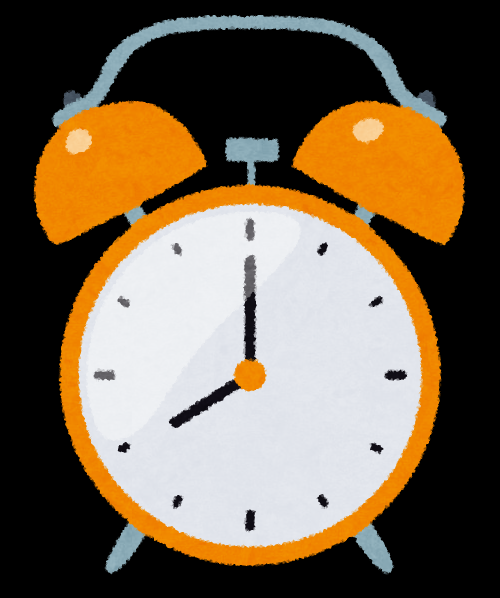 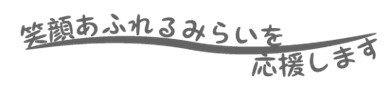 10月17日(土)
　 　10：00～11：30
内   容　　　絵本の朗読と時計作り
対   象　　　小・中学生　　12人
持ち物　　　筆記用具・持ち帰りの袋
費   用　 　 300円　　　
申し込み 　10月2日（金）
　　　　　　　　  午前9時から電話または来館で
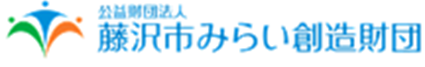 辻堂青少年会館☎0466（36）3002
※ この催しのお申込みは、ご本人もしくは保護者のみとなります
※  撮影した写真は、会館資料としてお使いする事があります、 予めご了承下さい
※ 当日は裏面にある申告書を記入してご持参ください